tekstiilitaide
Forssa –kirjavan kankaan kaupunki
Oletko kuullut nimen Axel Wahren?
Hän perusti vuonna 1847 Kuhalankosken partaalle Kehräämön, joka sai nimekseen Forssa. 

Kehräämön ympärille alkoi kasvaa tehdaskylä, josta tuli myöhemmin kaupunki. 

 - se meille tuttu Forssa 
Nimi vaihtuu…
Noin 50 vuotta vanhoja kangasmalleja
Toiminta päättyi vuonna 2009. Tehdas toimi siis yhteensä 162 vuotta.
Kuoseja eri vuosikymmeniltä…
… ja eri suunnittelijoilta.
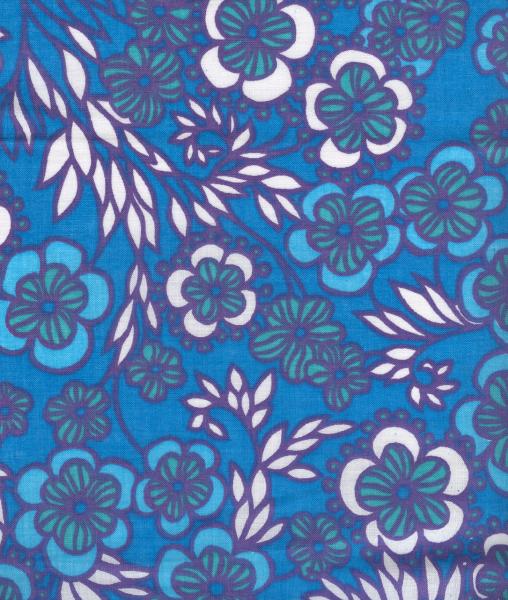 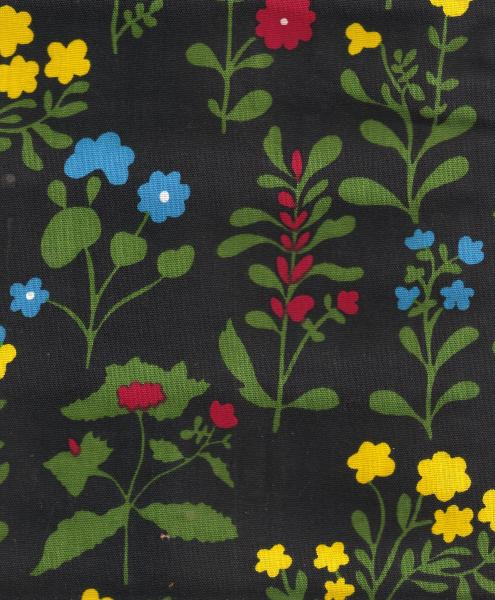 Näyttääkö tutulta?
Kutomo
Kehräämö
Kiinnostuitko? Tuletko painamaan omia kuvioita kankaalle?
Vaihtoehtoina kaksi tekniikkaa
Sabluunapainanta
Leimasinpainanta
Tervetuloa kangasvärien maailmaan!